IT programme Computer Equipment Specialist
Vilnius Vocational Training School of Railway and Business Services
Trainer teacher Adomas Pakalnis
1
IT hardware tuner program
2
The purpose of the program is to prepare the proficient computer tuner, acquainted with the history of computer software and hardware, a variety of components, component compatibility, structure, logical structure, principles of operation, malfunctions and their elimination.
3-year learning program
4-month practice in the company
IT hardware tuner program
3
In the theoretical lessons the aspiring hardware tuners are taught:
Profession practice knowledge and IT
Economics and business
Professional foreign languages
Communication psychology and professional ethics
Lithuanian language culture and professional language
Advantages and disadvantages
4
Disadvantages
Advantages
Lack of modern equipment
Men only
Teaching in large groups
Demand among students
Demand in the labor market
Career opportunities
Computer software
5
Application software (MS office, etc.)
Testing programs
Virtual machines
Operational systems. Instalation.
Computer hardware component
6
Computer parts settings and structure analysis
IT hardware history
Computer gathering
Computer assembling theoretical aspect
Operating system
7
Type of operating system
Windows operating system
Linux operating system
Server operating systems
MS Office programs
8
Text editing with MS Word
Working with MS Excel spreadsheet
Create presentations with MS PowerPoint
Working with e-mail in MS Outlook
Creating databases with MS Access
Peripherals devices
9
Peripherals overview
Printers, types
scanners
Plotter
monitors
Other peripherals
IT Systems Service
10
Computer assembling 
Computer repair
Soldering
Software installation
Software testing
Remote working
Computer networks
11
Computer networks and systems
Network settings (IP, DNS, gateway, mask)
Computer network equipment
Network Diagnostics commands (ipconfig, tracert, ping)
Computer network administration
12
Network charts Plotting
Application virtualization with Cisco tracker
Computer network model OSI
Working with the Windows Server operating system
Disk drives
13
HDD and SSD
CD Types
USB HDD and key
Raid
Theoretical subjects
14
Microprocessors
Mathematical Logic
Common subjects
15
Economics
Civil safety
Work safety
English language
Physical education
Subjects, recommended for the new program
16
IT system maintenance
Hardware and peripherals
Computer software
Computer network and management
Introduction to the speaciality
Introduction to the labor market
Common subjects
Learning resources
17
Computer class
Computers for the repair
Computers for the software installation
Software
Tools: screwdrivers, tweezers, pliers, network and voltage testers
Learning resources
18
Soldering equipment
As much as possible various hardware for repair
Business partners. Opportunities to practice in their premises
Practice
19
Practice duration: 600 hours (75 days)
Twice longer practice span is recommended for the new program
Practice companies
20
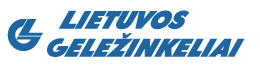 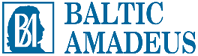 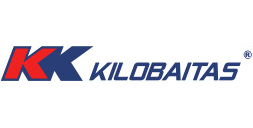 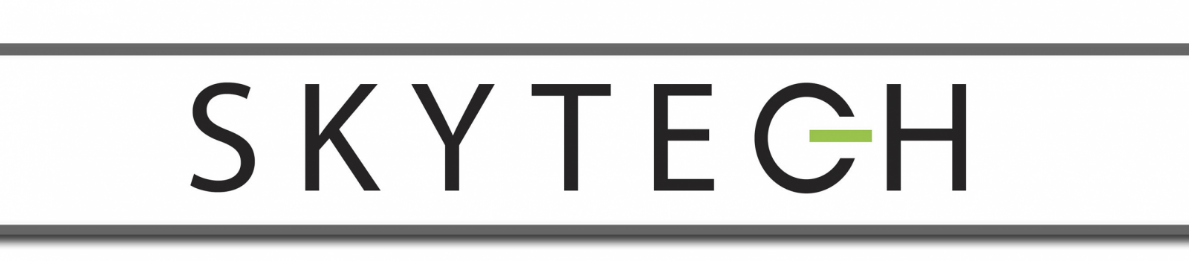 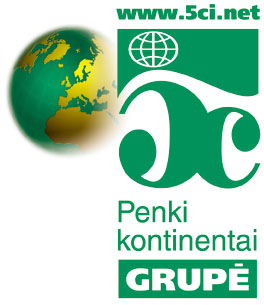 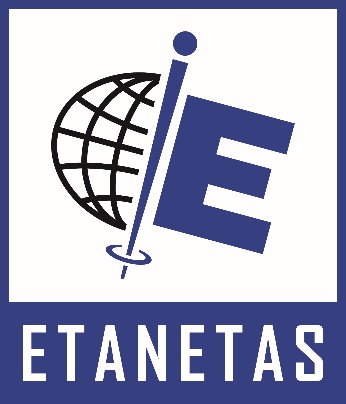 The advantage of the practice in the companies
21
Practical work experience
Working climate
A more serious approach to the learning and working process
Exams
22
100 theoretical test questions from various subjects
Various practical tasks (computer assembling, installation, testing, etc.)
Evaluation forms
23
Test evaluation by the amount of the correctly answered questions:
95–100  - mark 10
40-45     - mark 4

Individual practical part assessment according to the accuracy of every accomplished part.
24
25
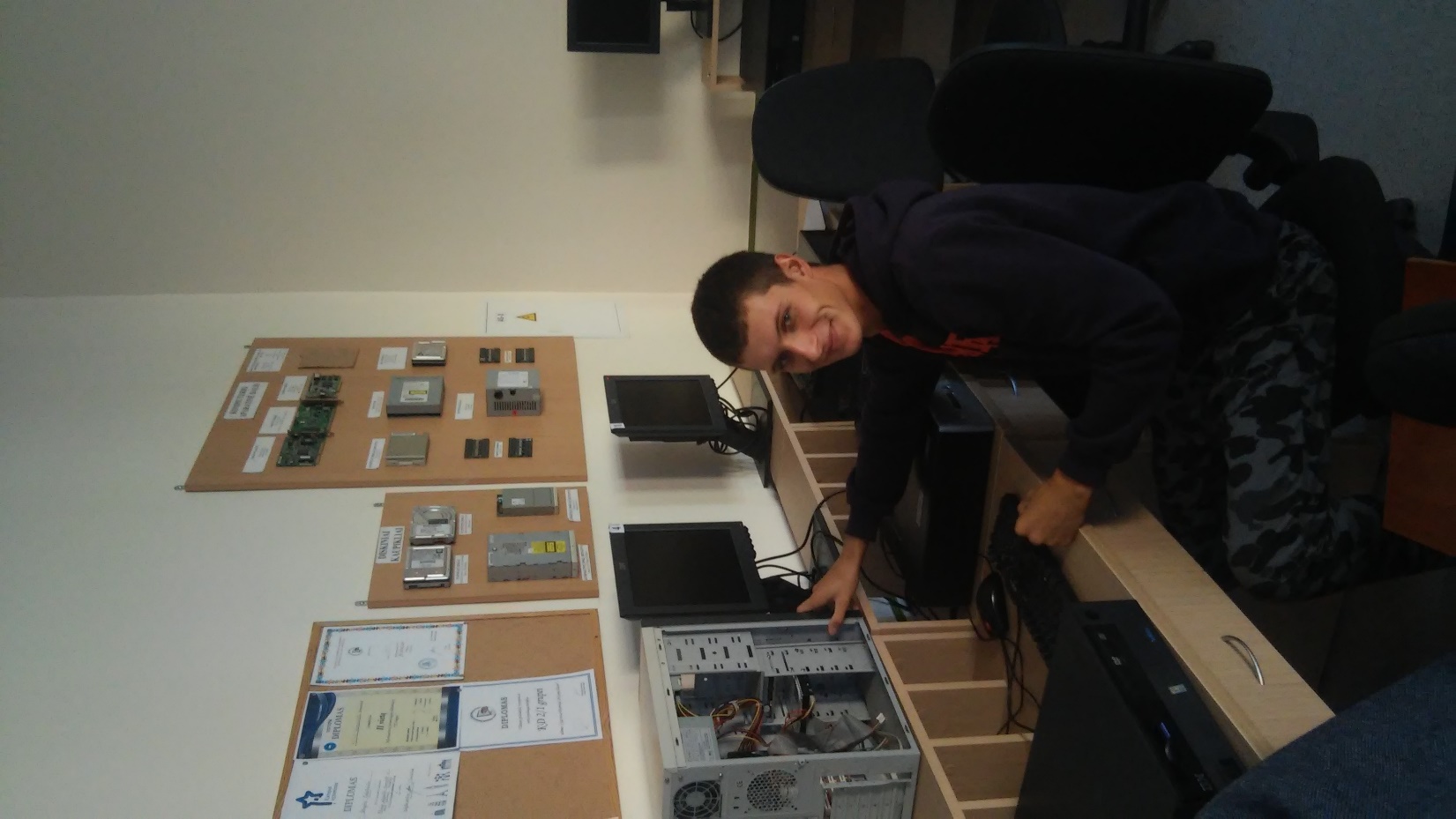 26
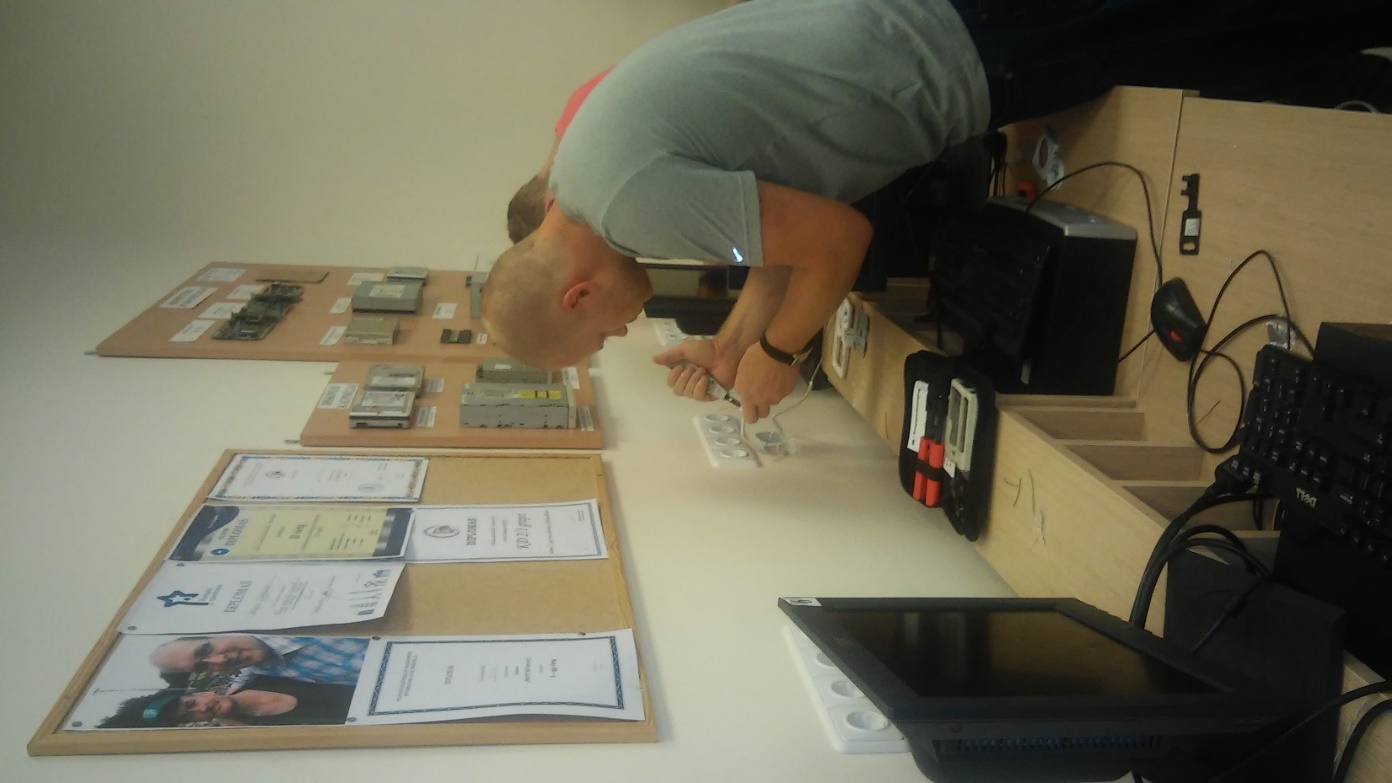 27
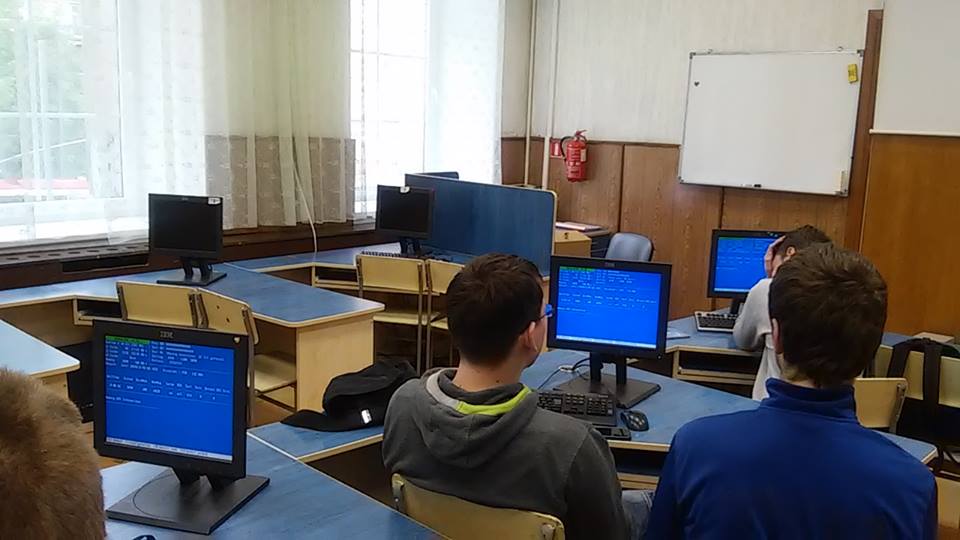 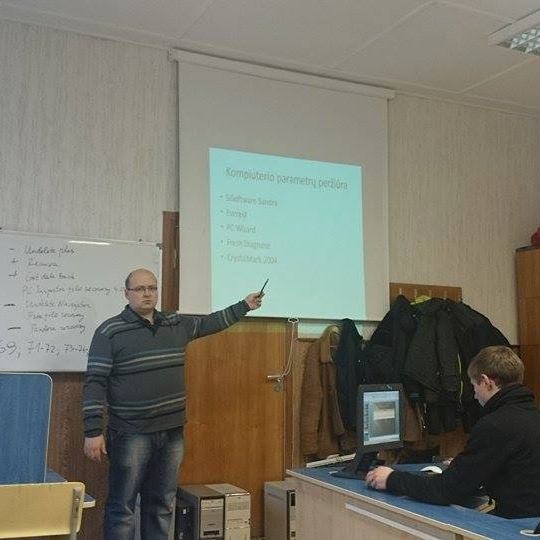 28
29
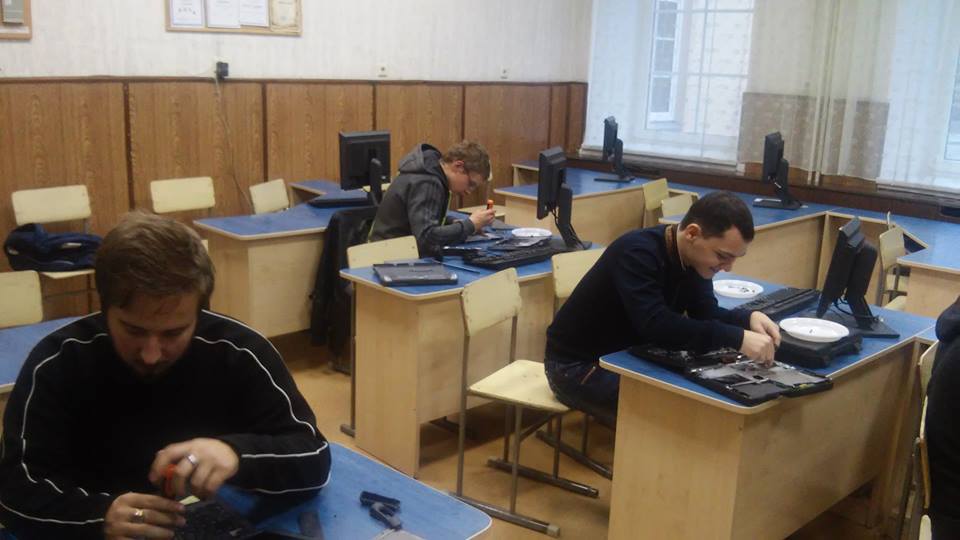 30
Questions?